Ольга  Михайловна Федоренкоучитель начальных классов МАОУ СОШ № 2 г. Малая Вишера
У великих профессий устав   непростой 
Подвиг духа вершить неустанно.
 Не с того ли и выбран был мудрой судьбой Для учительства знак Пеликана? Есть легенда, далёкий прошедшая путь:
Если смерть вдруг птенцов настигает,
Разрывает тогда пеликан свою грудь  
Кровью сердца к ним жизнь возвращает. 
Белоснежная стая летит в облаках,
Осеняя земную обитель...
Да пребудет священно на всех  языках,  Твоё гордое имя, Учитель!
Профессиональная карта
Фамилия : Федоренко 
Имя: Ольга 
Отчество: Михайловна
Образование: среднее специальное  ( Новгородское педагогическое училище,1990г., учитель начальных классов)
Педагогический стаж: 21год
Повышение квалификация: « Преподавание информатики в начальной школе» 2007г., « Комплексные курсы повышения квалификации учителей начальных классов» 2011г., Психолого - педагогические основы коррекционно - развивающего обучения детей» 2011г.

          Целью своей педагогической деятельности ставлю необходимость научить детей самостоятельно мыслить,  самому сопоставлять факты и искать информацию, помочь детям раскрыться и развить творческие способности, научить любить себя, своих близких и свою Родину.
Награды:
2008г. Благодарственное письмо Администрации Маловишерского городского поселения за участие в конкурсе по изготовлению ёлочных игрушек для главной новогодней ёлки города, 
2010г. Благодарность Комитета образования Маловищерского муниципального района  за проявленную активность и ответственность в подготовке учащихся к районному туру областной олимпиады младших школьников в 2009-2010 учебном году по русскому языку и математике, 
2010г. Благодарность Комитета образования Маловищерского муниципального района  за инициативу, большой личный вклад в организацию и совершенствование процесса проведения единого государственного экзамена,
2010 г.  Благодарность за организацию  активного участия школьников во Всероссийском конкурсе « Лучший урок письма»
2010г. Почетная грамота Комитета образования , науки и молодежной политики Новгородской области за многолетний добросовестный  труд, успехи в обучении и воспитании подрастающего поколения.
2011г. Благодарность Комитета образования  и молодежной политики Маловищерского муниципального района за проявленную активность и ответственность в подготовке учащихся к районному туру областной олимпиады младших школьников 2010-2011 учебном году по математике и русскому языку
Моё педагогическое кредо
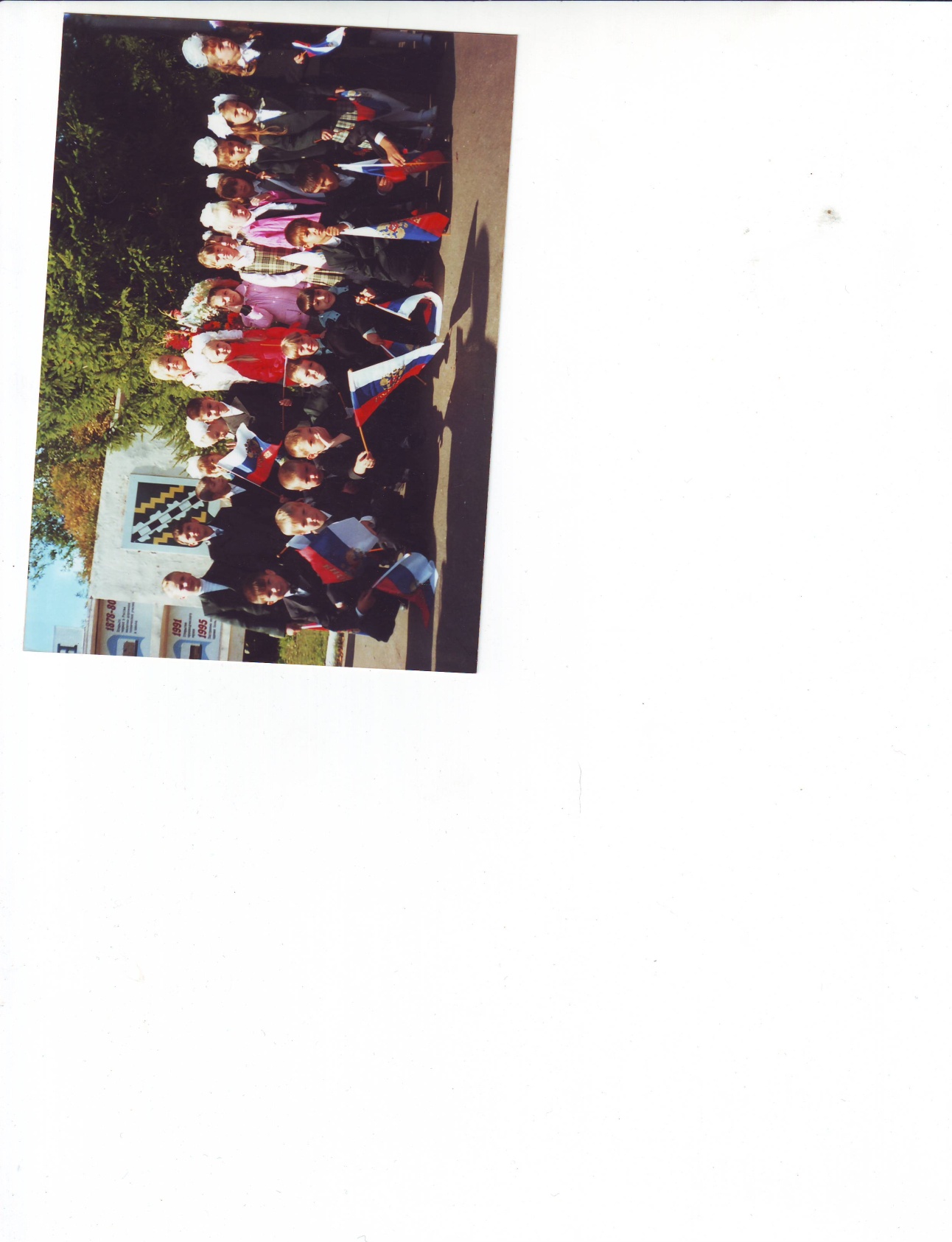 «Нельзя забывать, что ребёнок, не испытавший радости от ученья, не познавший чувства гордости после преодоления трудности – несчастный человек. Дать ребёнку ощутить радость труда,… наполнить его сердце гордостью и чувством собственного достоинства – первая задача педагогики»                                                                                     В.А. Сухомлинский
Обучать ребенка, воспитывая в нем личность
Уметь вовремя заметить успех ученика, помочь ему раскрыться
Отдавать ученику не только определенную сумму знаний, но и частичку своей души.
Стать для своих учеников таким же дорогим и родным человеком, как мама, то есть отдать им свое сердце.
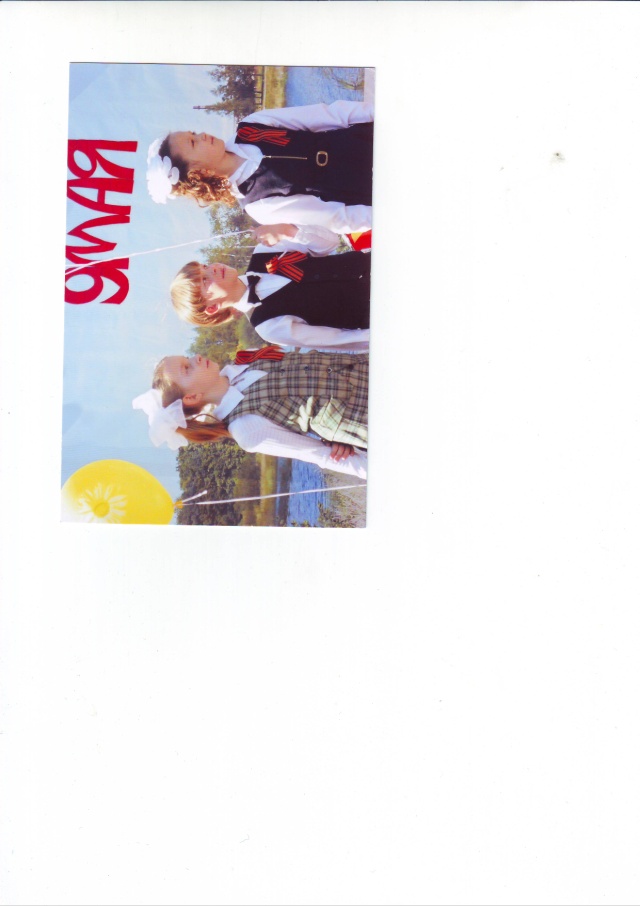 «Работа- лучший способ наслаждаться жизнью»
Что значит школа для меня?  Я всем отвечу однозначно:   «Жизнь школьная – моя судьба…  Моя судьба…и не иначе».

             Мне нравится работать в школе. 
         Работать с детьми -  это огромное  счастье.  Именно дети умеют бескорыстно любить и своей любовью окрылять, вдохновлять и вселять уверенность. Общение с детьми доставляет мне удовольствие и радость. Я чувствую, что я нужна им, а они нужны мне.   Общение с детьми, как бальзам для души, как напиток бодрости и вечной молодости…
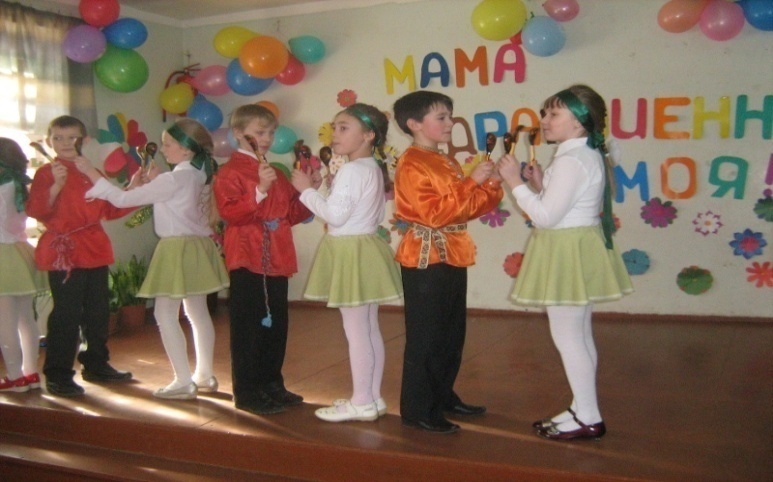 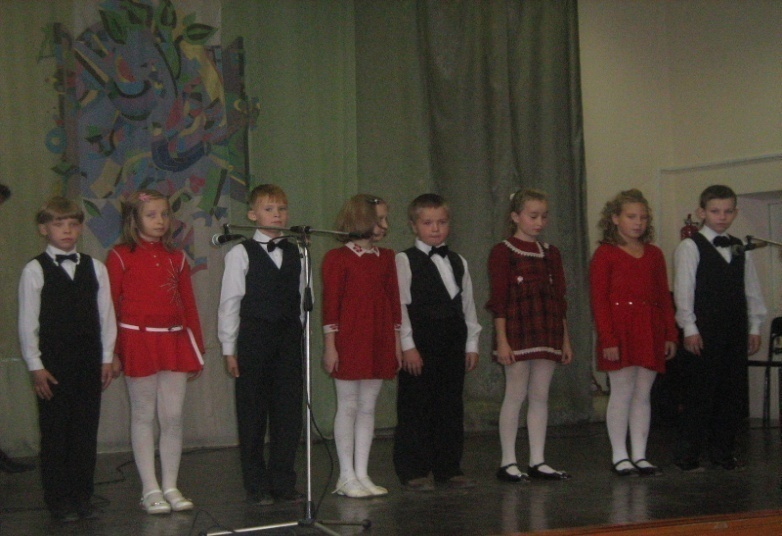